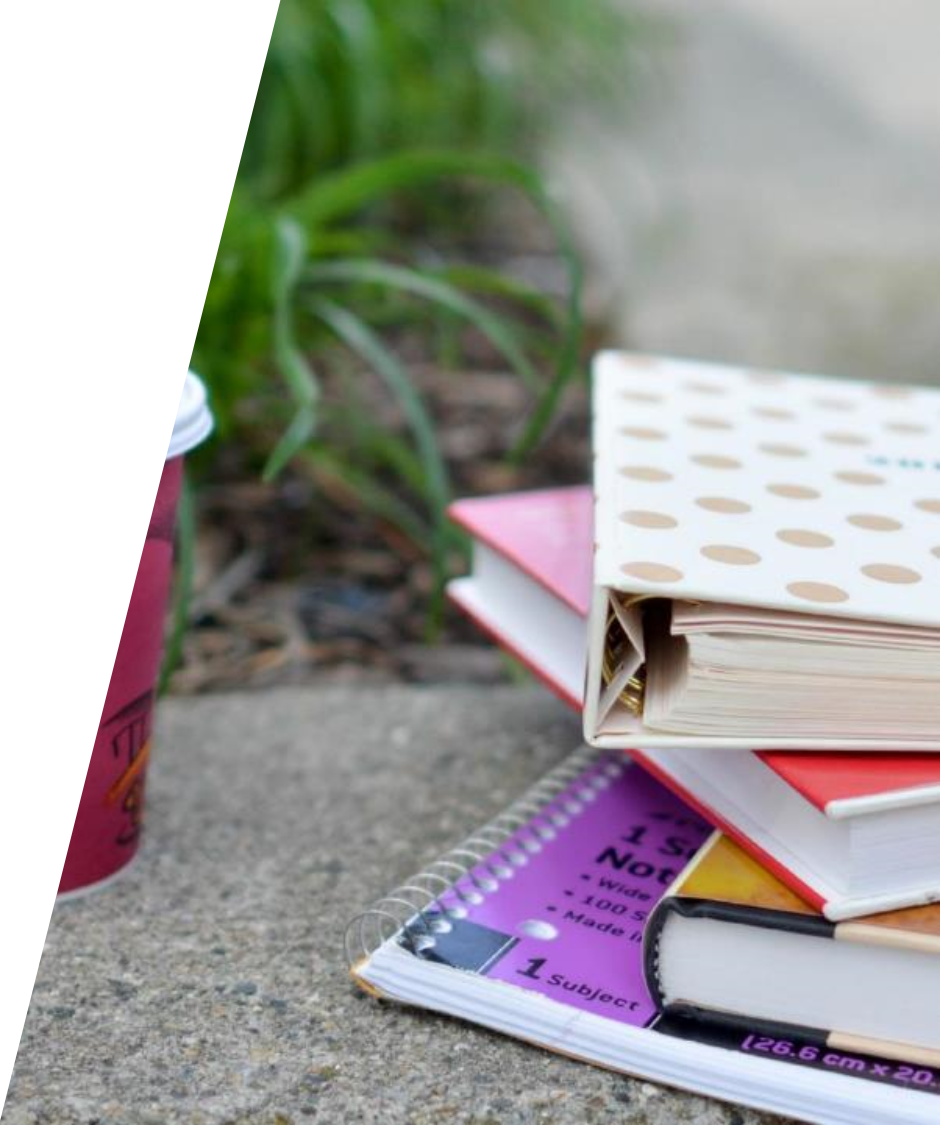 Comparative and superlative adjectives
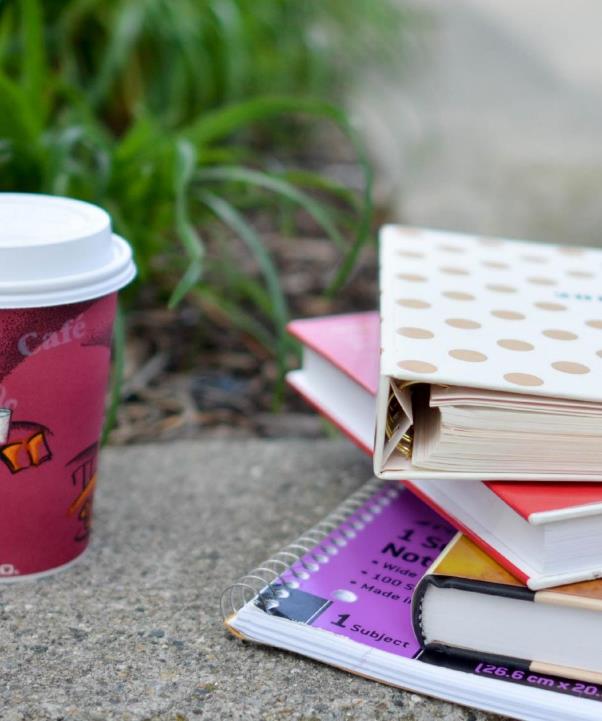 Comparative adjective: compares one person or thing with another. (between two things) 
We use than when we compare one thing with another.
Example: My book is bigger than yours.
                 She is two years older than me.

Superlative adjective: compares one person or thing with several others. (more than two) 
We use the with superlative adjectives.
Example: My book is the biggest of the group.
                 Jane is the oldest and Angela is the youngest.
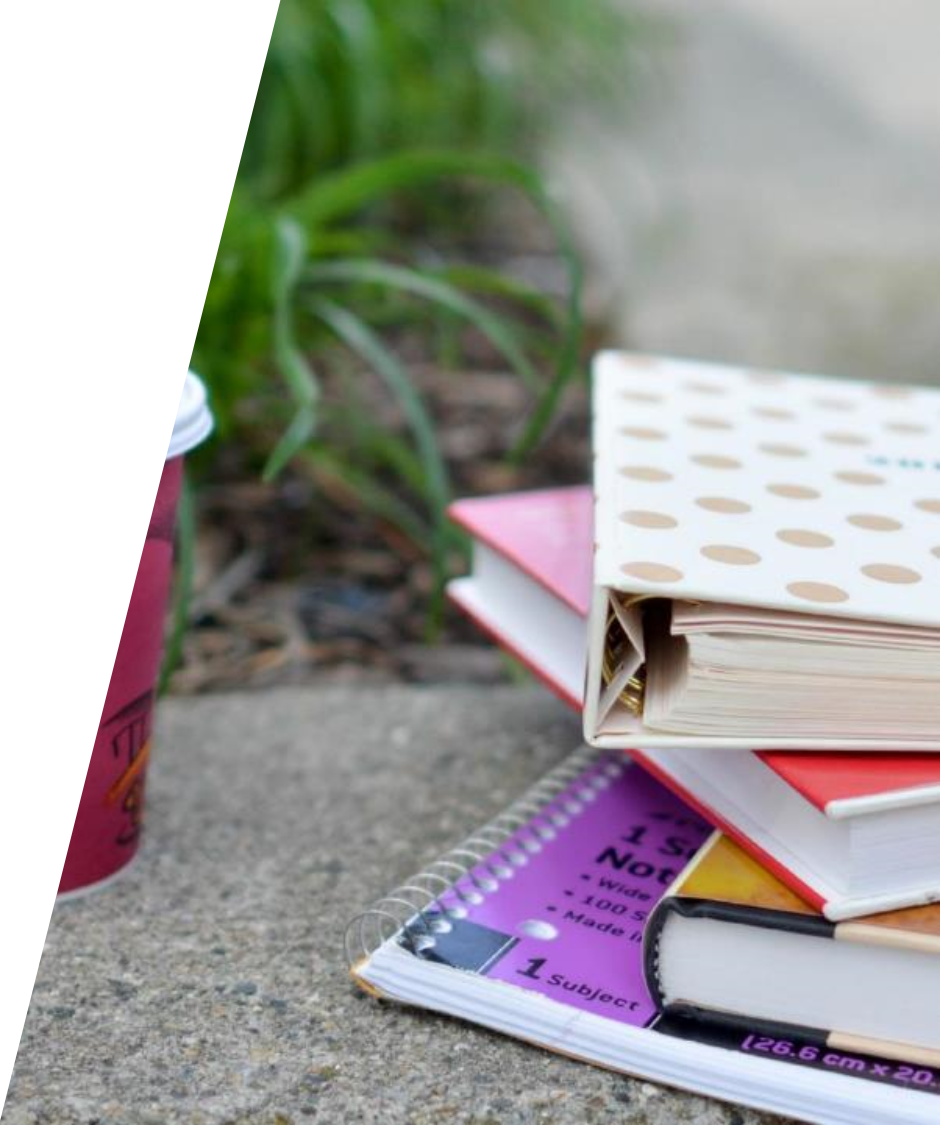 How to form comparative and superlative adjectives
We usually add –er and –est to one-syllable words to make comparatives and superlatives:


If an adjective ends in –e, we add –r or –st


If an adjective ends in a vowel and consonant, we double the consonant:


If an adjective ends in a consonant an –y, we change –y to –I and add –er or –est:
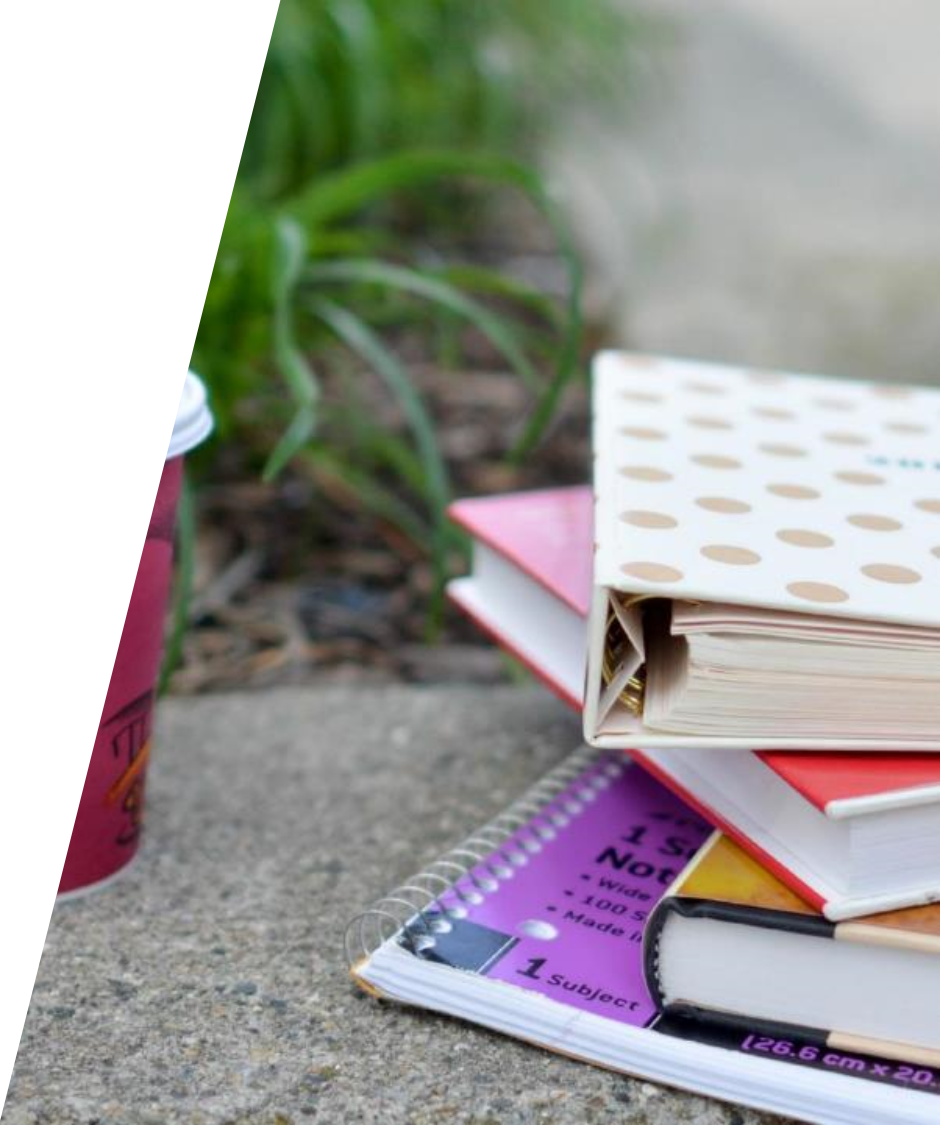 HOMEWORK
SB. Pg.35            GRAMMAR 
      Complete the sentences with comparative and superlative
      Text 3.3 will help you with some of them.